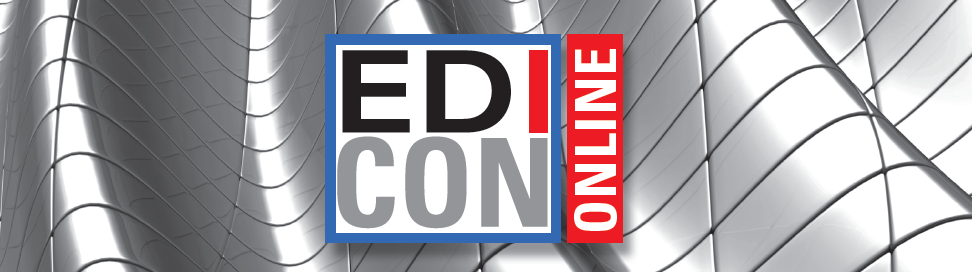 Title of your Technical Session
Session Presented By:
Date:
Track:
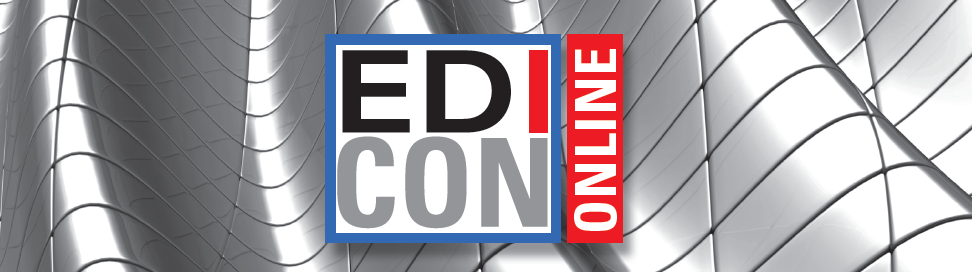 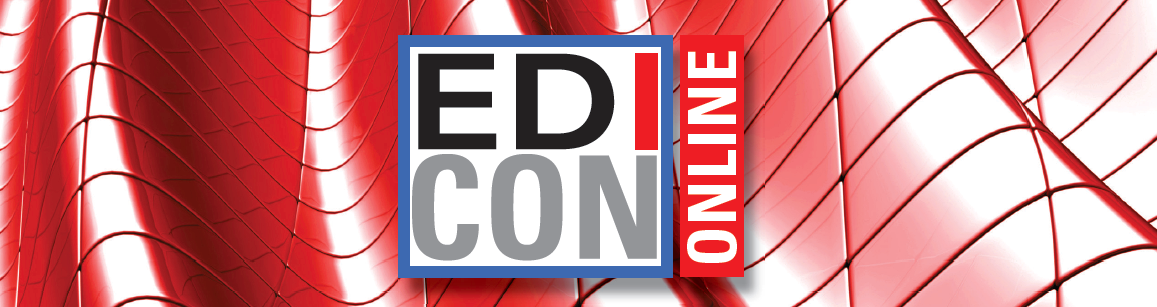 Presenter Bio
Insert your headshot here:
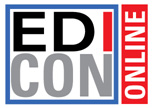 2
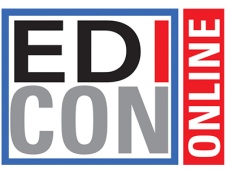 Presentation begins…
3
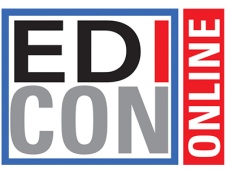 Presentation continued…
4
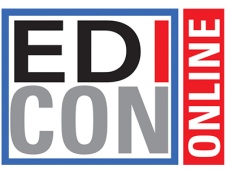 Presentation continued…
5
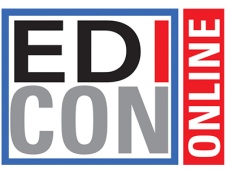 Conclusion/ Thank You for Attending
6